У Вас появился первый ребенок!
Предоставляются органами социальной защиты:
Предоставляются иными учреждениями (организациями):
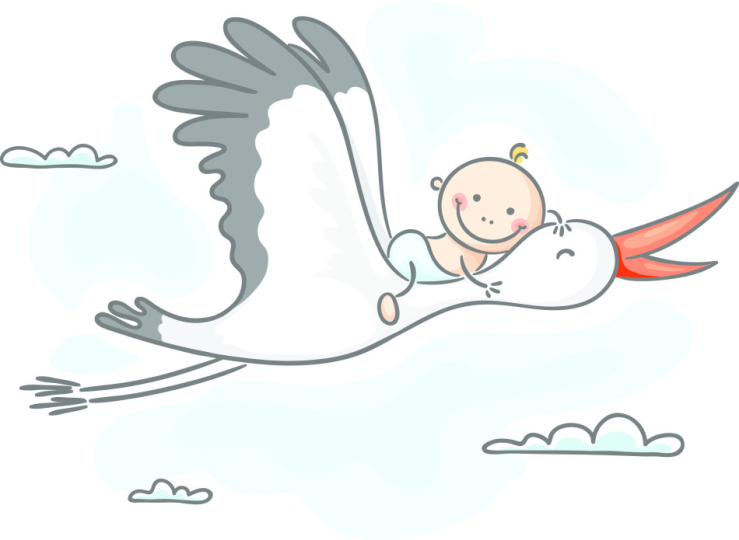 Единовременное пособие при  рождении ребенка – 18 004,12 рубля

Ежемесячное пособие по уходу за ребенком до достижение им возраста 1,5 лет   неработающим      –  3 375,77 рублей

 Ежемесячная выплата в связи с рождением (усыновлением) первого ребенка  (от 0 до 3 лет) – 9 490 рублей 

Ежемесячное пособие по уходу за первым ребенком в возрасте от полутора до трех лет, рожденным матерью до 25 лет – 3 000 рублей

Пособие на ребенка (от 0 до 16 лет):
минимальный размер - 198 рублей;                                                                                                                                                        на ребенка-инвалида  - 266 рублей;                                                                                                                                                  на ребенка одинокой матери - 371 рублей;
на ребенка, родители которого уклоняются                от уплаты алиментов - 371 рублей 

 Компенсация платы за присмотр и уход за детьми в ДОУ – 20% от среднего размера платы по области (1410 рублей)
Ежемесячное пособие по уходу за ребенком до достижение им возраста 1,5 лет работающим  –  40% от среднего заработка, на который начисляются страховые взносы на обязательное социальное страхование на случай временной нетрудоспособностью в связи с материнством  (обращаться к работодателю)

 Обеспечение детей полноценным питанием  в возрасте  до 3 лет  (обращаться в медицинское учреждение)
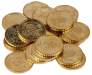 Какие меры социальной поддержки Вам положены
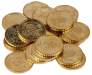 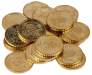 Чтобы получить указанные меры социальной поддержки, необходимо обратиться в учреждение социального обслуживания по месту жительства или в МФЦ
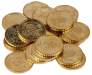 - мера предоставляется в зависимости от дохода семьи
У Вас появился второй ребенок!
Предоставляются органами социальной защиты:
Предоставляются иными учреждениями (организациями):
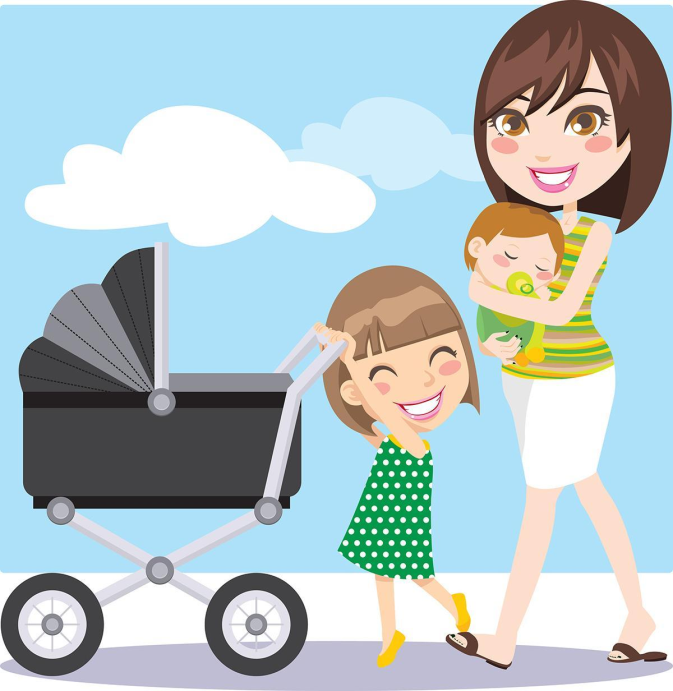 Единовременное пособие при 
 рождении ребенка – 18 004,12 рубля

Ежемесячное пособие по уходу за
 ребенком до достижение им возраста 1,5
лет  неработающим      –  6 751,54 рублей

Пособие на ребенка (от 0 до 16 лет):
минимальный размер - 198 рублей;                                                                                                                                                        на ребенка-инвалида  - 266 рублей;                                                                                                                                                  на ребенка одинокой матери - 371 рублей;
на ребенка, родители которого уклоняются от уплаты алиментов - 371 рублей

Компенсация платы за присмотр и уход
 за детьми в ДОУ – 50% от среднего
 размера платы по области (1410 рублей)
Ежемесячное пособие по уходу за ребенком до достижение им возраста 1,5 лет работающим  –  40% от среднего заработка, на который начисляются страховые взносы на обязательное социальное страхование на случай временной нетрудоспособностью в связи с материнством  (обращаться к работодателю)

Ежемесячная выплата в связи с
 рождением (усыновлением) второго
 ребенка  (от 0 до 3 лет) – 9 490 рублей
 (из средств материнского капитала)

Обеспечение детей полноценным питанием  в возрасте  до 3 лет  (обращаться в медицинское учреждение)

Материнский (семейный) капитал –                616 617 рублей 

Предоставление ипотечного кредита (займа) по льготной процентной ставке 6% годовых  (обращаться в кредитную организацию)
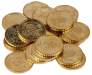 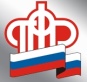 Какие меры социальной поддержки Вам положены
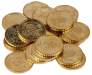 Чтобы получить указанные меры социальной поддержки, необходимо обратиться в учреждение социального обслуживания по месту жительства или в МФЦ
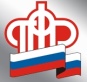 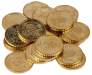 - мера предоставляется в зависимости от дохода семьи
У Вас появился третий ребенок! Меры социальной поддержки:
Предоставляются органами социальной защиты:
Предоставляются иными учреждениями (организациями):
Единовременное пособие при  рождении ребенка – 18 004,12 рубля
Ежемесячное пособие по уходу за ребенком до достижение им возраста 1,5 лет  неработающим      –  6751,54 рублей

 Ежемесячная  денежная выплата на третьего или последующего ребенка                             (от 0 до 3 лет)  - 9 063 рубля

Ежемесячное пособие на ребенка -  430 рублей
70% скидка от платы, взимаемой с родителей за присмотр
 и уход за детьми в ДОУ
Компенсация платы за присмотр и уход за детьми в 
ДОУ –  70% от среднего размера платы по области (1410 рублей)
Бесплатное питание обучающихся из расчета 40 рублей в день
Денежная выплата на школьную форму –   7000 рублей
Возмещение расходов за обучение членов многодетной семьи – 100%
Компенсация расходов за коммунальные услуги в размере 30 %
  (за обращение с ТКО 70 %  суммы платы )
Денежная выплата на твердое топливо - 11 300 рублей
Единовременная денежная выплата на приобретение 
КРС молочного направления –   69 160 рублей
Бесплатный проезд городским транспортом
Бесплатное посещение физкультурно-оздоровительных
 комплексов, бассейнов
Ежемесячное пособие по уходу за ребенком до достижение им возраста 1,5 лет работающим  –  40% от среднего заработка, на который начисляются страховые взносы на обязательное социальное страхование на случай временной нетрудоспособностью в связи с материнством (обращаться к работодателю)
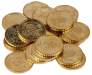 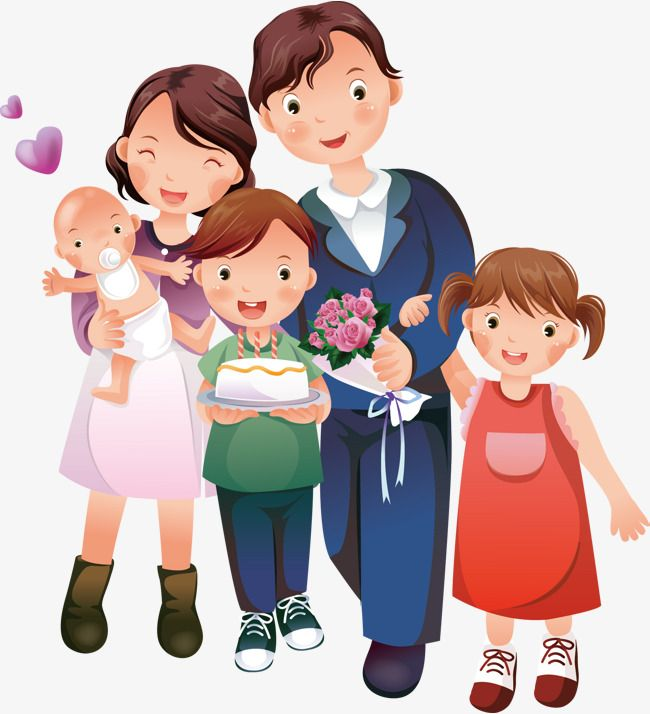 Обеспечение детей полноценным питанием  в возрасте  до 3 лет  (обращаться в медицинское учреждение)
Бесплатное обеспечение детей в возрасте до 6 лет необходимыми лекарственными препаратами по рецептам 

Однократное предоставление земельного участка

Предоставление ипотечного кредита (займа) по льготной процентной ставке 6% годовых  (обращаться в кредитную организацию)

Погашение обязательств по ипотечным жилищным кредитам в размере не более    450 тыс. рублей (обращаться в кредитную  организацию или   АО  «Агентство   ипотечного жилищного  кредитования»)
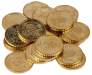 Областной материнский (семейный) капитал –  100 000 рублей
Субсидирование процентной ставки по кредиту полученному  на строительство жилья – 100 %
Единовременная денежная выплата на приобретение или строительство жилого помещения при рождении одновременно трех и более детей или при повторном рождении в трехлетнем периоде двух двоен
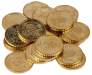 - мера предоставляется в зависимости от дохода семьи
Чтобы получить указанные меры социальной поддержки, необходимо обратиться в учреждение социального обслуживания по месту жительства или в МФЦ
Предоставление 
ежемесячной выплаты на детей 
от 3  до 7 лет
Размер – 4745 рублей
           (50% от ВПМ для детей)
Обеспечение бесплатным горячим 
питанием всех учеников 
начальной  школы  с первого
 по четвёртый класс
Предоставление федерального 
материнского капитала
  при рождении первого  
ребенка в семье  – 466 617 рублей, 
а при рождении второго  ребенка в семье 
– 150 000 рублей. 
Общая сумма – 616 617 рублей
Послание Президента Российской Федерации 2020 года
Новые меры социальной поддрежки семей с детьми
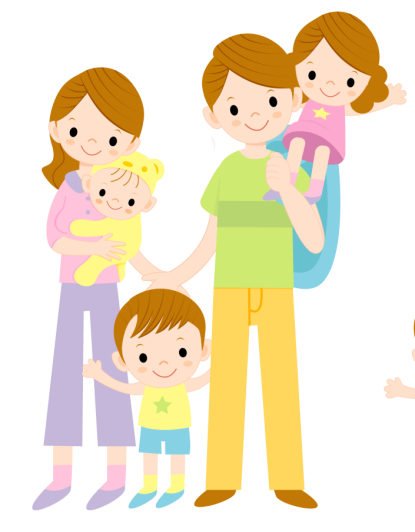 Продление                                                                                 ежемесячной выплаты на первого                                         ребенка  от 1,5 до 3 лет
Доход семьи 
не выше 2-кратной ВПМ (21048 руб.)
Размер выплаты  
с 2020 г. – 9490 рублей